Регионална инспекция по околната среда и водитеиРегионална библиотека „Николай Вранчев“ – СмолянОбявяват литературен конкурс на тема :„Биоразнообразието – Богатството на Родопите“
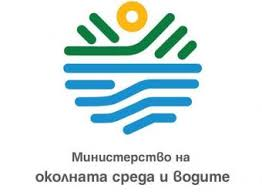 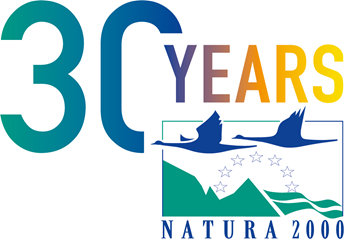 По повод Европейския ден на Натура 2000 – 21 май иМеждународния ден на биологичното разнообразие – 22 майЦел на конкурса: Популяризиране на екологичната мрежа НАТУРА 2000  и повишаване информираността на обществото по отношение на защитените растителни и животински видове в Родопите. 
Правила и условия за участие: Конкурсът е предназначен за ученици в две възрастови групи: 5-8 клас и 9-12 клас; Текстът трябва да е свързан с темата; Да бъде с обем от 1 до 3 стандартни страници –едностранно, формат А4, шрифт и размер – Arial 12.
Критерии за оценяване: Текстовете трябва да включват  познания за защитените видове в Родопите, лични впечатления, наблюдения и преживявания по проблеми, свързани с опазването на биологичното разнообразие, разсъждения и препоръки относно връзката човек-природа и запазване на екологичното равновесие. 
Срок за подаване на творбите: Участниците трябва да предадат своите конкурсни предложения на място в библиотеката, по пощата на адрес: 4700, гр. Смолян, ул. „Дичо Петров“ № 7, отдел „Обща читалня и МЗС” или на е-майл: sm_lib_chit@abv.bg до 31.05.2022г., като се посочат имена на участника, клас, населено място и телефон за връзка.
Компетентно жури ще излъчи победителите!
Награждаване: Всички отличили се творби ще бъдат наградени на 8 юни 2022 г.